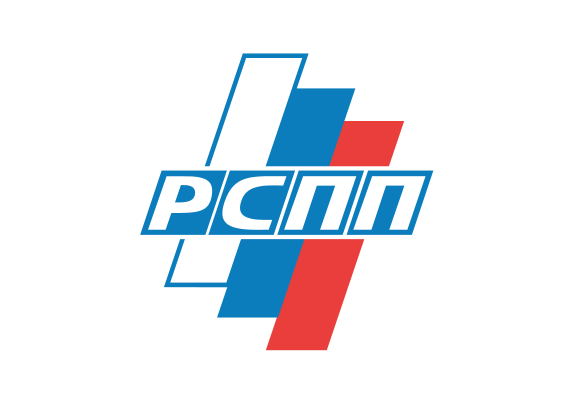 Роль работодателей в охране здоровья работающего населения
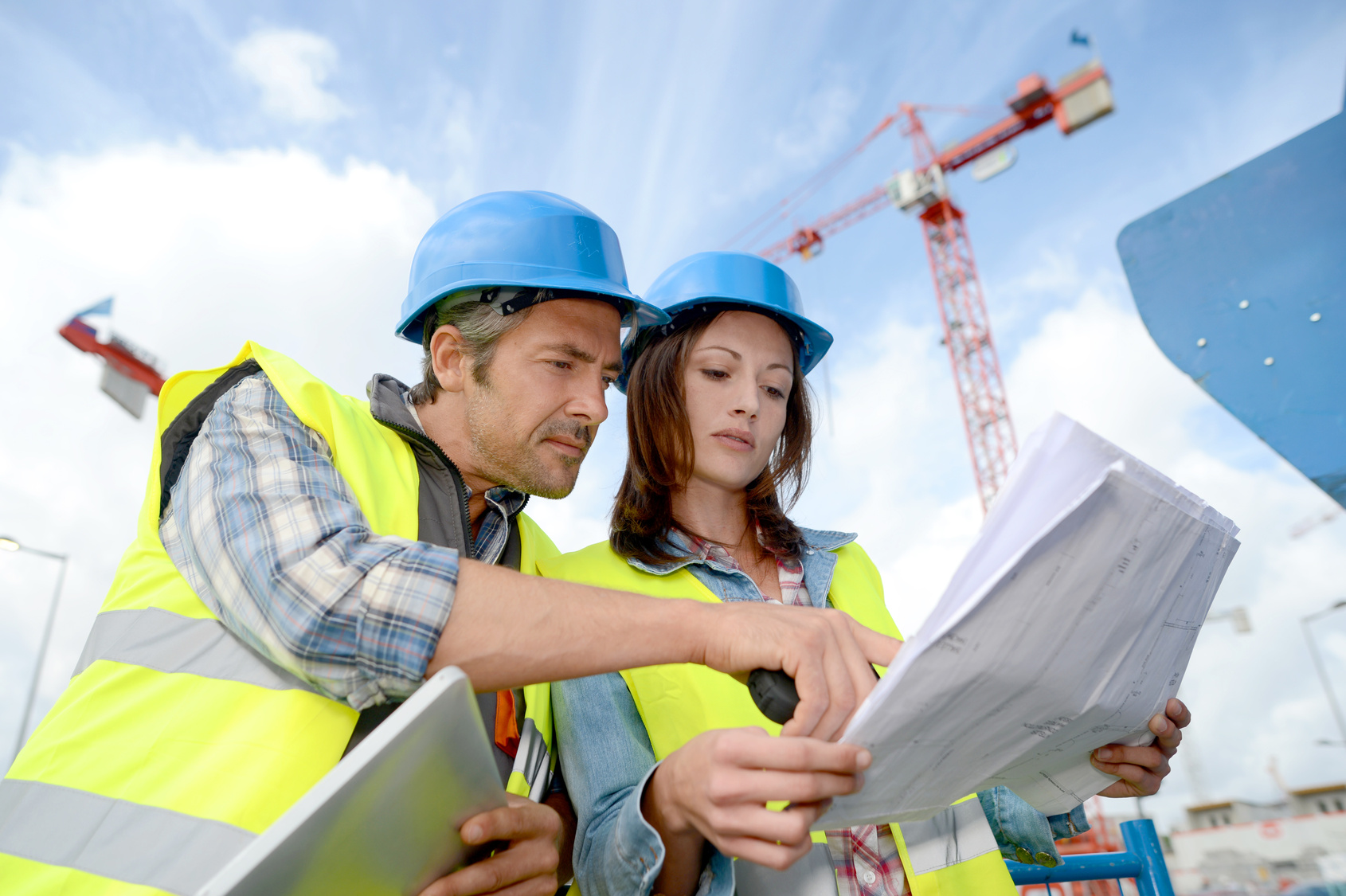 В.М. Черепов
Исполнительный вице-президент РСПП,
 д.м.н., профессор, заслуженный врач РФ
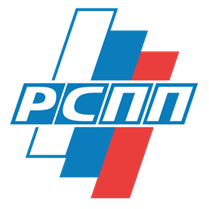 Наиболее острые проблемы для бизнеса (доклад РСПП о Состоянии делового климата в России в 2016 г.)
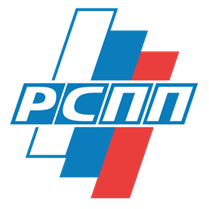 Актуальность, для работодателей, проблемы сохранения и укрепления здоровья работников предприятий
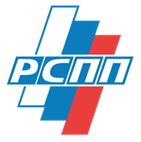 Основные направления охраны и укрепления здоровья работников
ДМС
Вакцинация
Спортивные соревнования
выявление работников с риском возникновения заболеваний, формирование групп риска и проведение адресных профилактических мероприятий
организация медицинского обслуживания для работников (собственная база ЛПУ, договор с медицинскими организациями, пр.)
реабилитация работников после перенесенного заболевания, травмы и их адаптация на рабочем месте
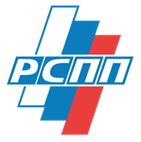 Мотивы внедрения системы управления здоровьем на предприятии

Экономический эффект от снижения заболеваемости с временной утратой трудоспособности
Низкая производительность труда
Хороший имидж работодателя для работников и соискателей
Дефицит рабочих кадров
Угроза административной ответственности за нарушение установленных требований
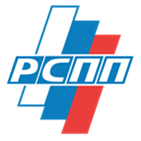 Препятствия для внедрения на предприятии системы управления здоровьем

1. финансирование профилактических мероприятий из прибыли предприятия
2. сложный процесс лицензирования медицинской деятельности на предприятии
3. отсутствуют понятные алгоритмы и экономические расчеты внедрения профилактических мероприятий
4. дефицит специалистов в области охраны здоровья на предприятиях
5. нет возможности получать и анализировать информацию о здоровье работников
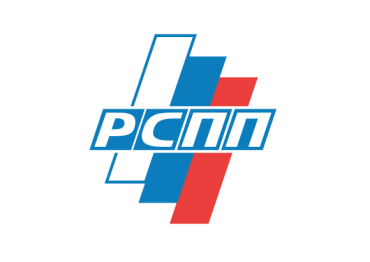 1
Государственная политика в области охраны здоровья работающего населения
Генеральное соглашение между общероссийскими объединениями профсоюзов, общероссийскими объединениями работодателей и Правительством РФ
2
Отраслевое соглашение
3
Коллективный договор
4
5
Система управления охраной труда
6
Политика работодателя в области охраны труда
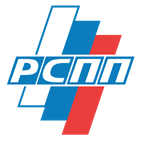 Проект ФЗ «О внесении изменений в отдельные законодательные акты РФ (в части совершенствования механизмов предупреждения производственного травматизма и профессиональной заболеваемости..)

Статья 210. Основные направления государственной политики в области охраны труда

- обеспечение приоритета сохранения жизни и здоровья работников;
- предупреждение производственного травматизма и профессиональных заболеваний;
- создание условий для формирования здорового образа жизни работников
и др.
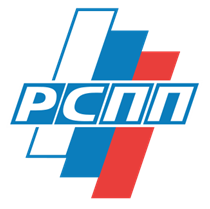 ОТРАСЛЕВОЕ ТАРИФНОЕ СОГЛАШЕНИЕ ПО ОРГАНИЗАЦИЯМ ХИМИЧЕСКОЙ, НЕФТЕХИМИЧЕСКОЙ, БИОТЕХНОЛОГИЧЕСКОЙ И ХИМИКО-ФАРМАЦЕВТИЧЕСКОЙ ПРОМЫШЛЕННОСТИ РОССИЙСКОЙ ФЕДЕРАЦИИ НА 2016 - 2018 ГОДЫ
п.9. ОХРАНА ТРУДА, ЗДОРОВЬЯ И ОКРУЖАЮЩЕЙ СРЕДЫ

9.1. Стороны, заключившие Соглашение, обязуются осуществлять свою деятельность, исходя из приоритета жизни и здоровья работников по отношению к результатам производственной деятельности организации.

9.2. Стороны, в связи с реализацией международной программы устойчивого развития "Ответственная забота", рекомендуют работодателям принять активное участие в реализации настоящей программы.
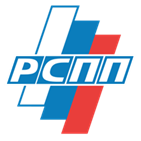 Программа «Здоровье 360»
I. АКТУАЛЬНОСТЬ ПРОБЛЕМЫ ПРОФИЛАКТИКИ ЗАБОЛЕВАНИЙ И УКРЕПЛЕНИЯ ЗДОРОВЬЯ РАБОТНИКОВ	

II. МОНИТОРИНГ И ОЦЕНКА ПРОГРАММЫ ПРОФИЛАКТИКИ ЗАБОЛЕВАНИЙ И ОХРАНЫ ЗДОРОВЬЯ
II.1. Целевые показатели программы и самодиагностика
II.1.1. Целевые показатели	
II.1.2. Анкета самодиагностики	

III. СИСТЕМА УПРАВЛЕНИЯ ПРОГРАММОЙ ЗДОРОВЬЕ  360°

IV. ПРИМЕРЫ ПРАКТИЧЕСКИХ ПОДХОДОВ К РЕАЛИЗАЦИИ ПРОГРАММЫ ПРОФИЛАКТИКИ ЗАБОЛЕВАНИЙ И УКРЕПЛЕНИЯ ЗДОРОВЬЯ	

V. СПИСОК ЛИТЕРАТУРЫ
Участники разработки Программы
Представители компаний:
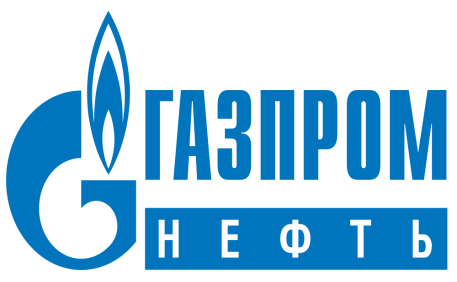 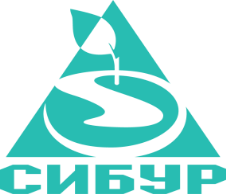 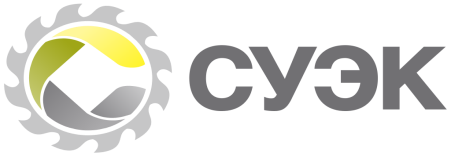 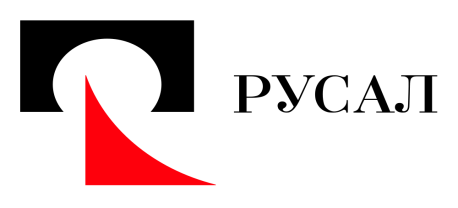 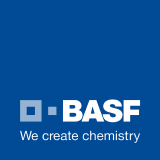 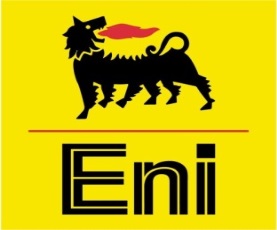 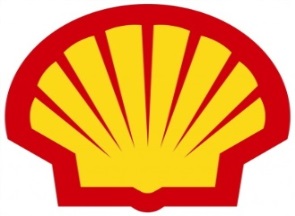 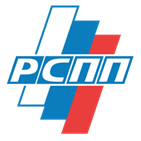 Программа «Здоровье 360»Направлена на оценку зрелости системы охраны здоровья работников на предприятиях (методика OGP, IPIECA)
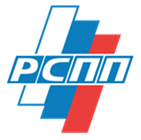 Предприятие химической отрасли
а. Программы охраны, укрепления здоровья и формирования ЗОЖ являются частью корпоративной культуры

b. Работники ознакомлены с рисками, и обучаются безопасным методам и приемам выполнения работы

c. На предприятии реализуются программы профилактики основных ХНИЗ

d. Оценка экономической эффективности профилактических мероприятий является обязательным разделом политики предприятия в области охраны здоровья

е. Работодателем используется стимулирование сотрудников к участию в оздоровительных мероприятиях и ведению здорового образа жизни
Оценка результатов
Благодарю за внимание!
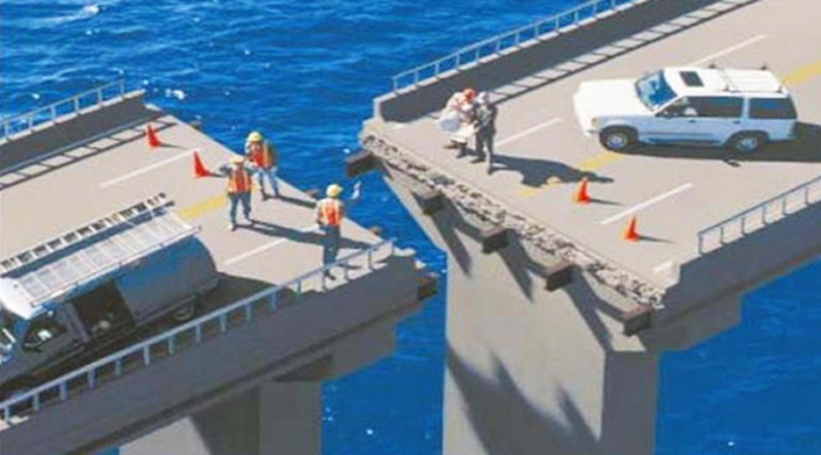